Federal Opportunities & Limited Submissions
February, 2020 MRAM
Carol Rhodes
Office of Sponsored Programs
Limited Submissions: 
What are they?
LIMITED SUBMISSIONS are grants, awards, and fellowships that limit the number of applications from one institution.

There are always new ones (Gates initiatives), some recurring ones (NSF MRI), and some sponsors that change their limitation rules once in a while.
Limited Submission: Numbers
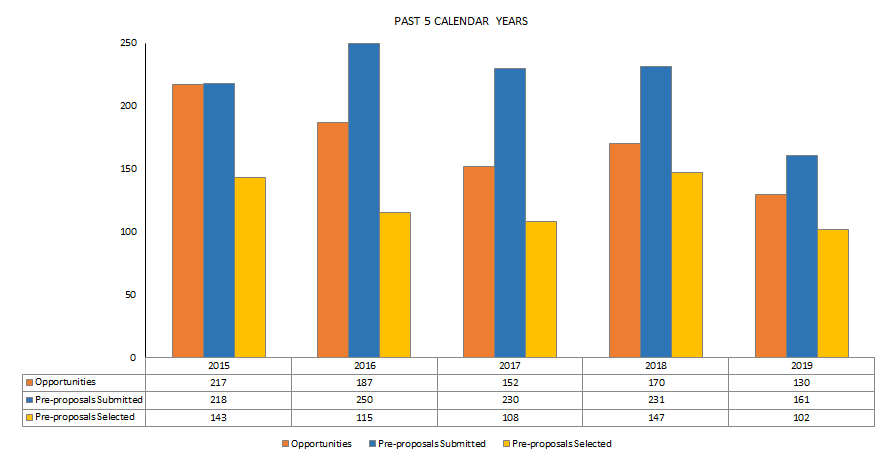 Opportunities
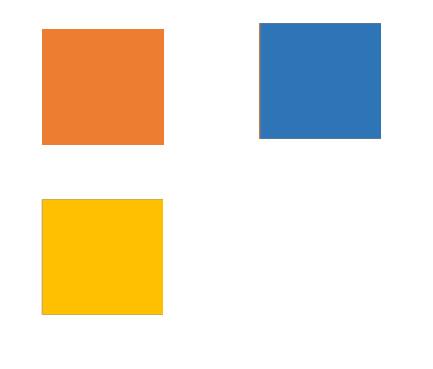 Pre-proposals Submitted
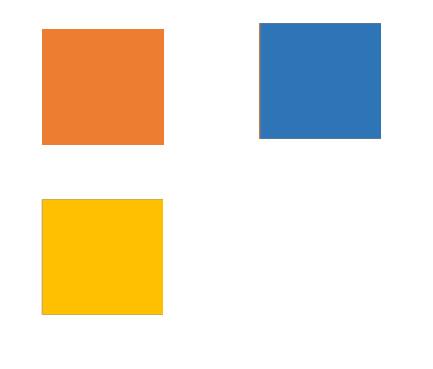 Pre-proposals Selected
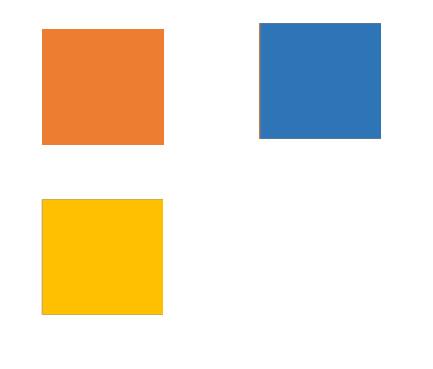 Limited Submission:
Process & Timeline
The Office of Research gathers RFAs to announce to campus via listserv 
pre-proposals usually include an Letter of Intent (LOI), Curriculum Vitae (CV), and Letters of Supports (LOS)
A committee, on behalf of the Provost, composed of Associate Deans for Research and a Corporate and Foundation Relations representative, reviews and ranks the pre-proposals
Attention must be paid to the sponsor and OSP deadlines (GIM 19)
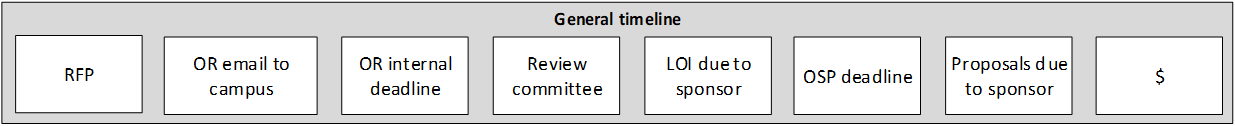 Questions
Limited Submission Website
Questions?Want to join the listserv?Want to inform us an RFA that’s not on our site?
Matt OreficeAssistant Director, Office of Researchresearch@uw.edu
Review Committee Chair:
Carrie Harwood
Associate Vice Provost for Research
Professor, Microbiology